Purchasing Overview
Purchasing
Acquisition of goods & services
Purchasing Activity
Helps identify products & services best obtained externally
Develops, evaluates, & determines best supplier, price, & delivery for products & services
OMGT-PMM
1
Purchasing Objectives
Obtaining goods & services of required quality and quantity
Obtaining goods & services at lowest cost
Ensuring best possible service & prompt delivery by the supplier
Developing & maintaining good supplier relations & developing potential suppliers
OMGT-PMM
2
Purchasing Functions
Determining purchasing specifications: quality, quantity, delivery
Selecting suppliers
Negotiating terms & conditions of purchase
Issuing & administering purchase orders
OMGT-PMM
3
Purchasing Cycle
Receiving & analyzing purchase req’s.
Selecting suppliers
Determining the right price
Issuing purchase orders
Following up to assure delivery dates are met
Receiving and accepting goods
Approving supplier’s invoice for payment
OMGT-PMM
4
Order Cycle
(one to three weeks)
Order Request
Verification by inventory control
Purchasing researches suppliers, obtains quotes, etc.
Signatures obtained
Order mailed
Supplier Cycle
(one to many weeks)
Supplier receives and
  enters order
Supplier manufactures
  or “picks” order
Supplier ships order
Receiving Cycle
(one week)
Receiving
Incoming inspection
Inventory control receives
  order, updates records,
  and notifies department
Typical Procurement Cycle
OMGT-PMM
5
Purchasing Terminology
Purchasing Agent
Has legal authority to execute contracts
Make or Buy Decision
Choosing products & services that can be advantageously obtained externally or produced internally depending on which is best for the company
Vertical Integration
Developing the ability to produce goods or services previously purchased, or actually buying a supplier or a distributor
OMGT-PMM
6
Make/Buy Considerations
Reasons for Making 		    Reasons for Buying
Lower acquisition cost
Preserve supplier commitment
Inadequate capacity
Reduce inventory costs
Ensure flexibility and alternate source of supply
Product improvements may be difficulty because it is a sideline
Lower production cost
Unsuitable suppliers
Assure adequate supply
Utilize surplus labor and make a marginal contribution
Obtain desired quantity
Remove supplier collusion
Obtain a unique item that would entail a prohibitive commitment from the supplier
OMGT-PMM
7
Purchasing Terminology
Japanese have unique purchasing & supplier relations
Relate to JIT philosophy
Keiretsu
Japanese word to describe a company coalition with long-term contracts with the firm; members of the Keiretsu function much like partners
OMGT-PMM
8
Supplier Relations
Three aspects of supplier relations
Supplier Evaluation - involves finding suppliers & determining likelihood of partnership
Supplier Development - includes everything from training, to engineering & production help, to formats for electronic transfer
Negotiations - 3 classic types: cost-based model, market-based price model, & competitive bidding
OMGT-PMM
9
Sourcing
Sole sourcing implies that only one supplier is available
Multiple sourcing  is the use of more than one supplier for an item
Single sourcing is the selection of one supplier when several sources are available
OMGT-PMM
10
Factors in Selecting Suppliers
Technical ability
Manufacturing capability
Reliability
After-sales service
Supplier location
Price 
Other considerations
OMGT-PMM
11
Supplier Relations
Supplier should be treated as an extension of the company
Long-term, close relationships with a few suppliers is best for many critical products
Supplier should be committed to helping the purchaser improve its product and win orders
Suppliers can also be a source of ideas about new technology, materials, & processes.
Good supplier relationships are akin to marriage
OMGT-PMM
12
Supplier Relations
The following characteristics have been proven to be present in good relationships:
Commitment
Communication
Working through change / improvement
Principles centered relationship
Spending time together
Appreciation / recognition / feedback
OMGT-PMM
13
Supplier Relations
Negotiation Strategies
Cost-Based Model - requires supplier to open its books so that the purchaser can determine actual costs
Market-Based Price Model - based on a published price or index such as exists for many metal & paper suppliers.
Competitive Bidding - appropriate where suppliers are not willing to discuss cost or where near perfect markets do not exist
OMGT-PMM
14
Negotiations and Product Type
Commodities: Contracts for future prices
Standard Products: May negotiate large purchases
Items of Small Value: Minimize cost of ordering & negotiate ordering system
Made-to-order items: Can be negotiated
OMGT-PMM
15
Purchasing Techniques
Blanket orders
Invoiceless purchasing
Electronic ordering & funds transfer
Electronic data interchange (EDI)
Stockless purchasing
Standardization
OMGT-PMM
16
Purchasing Techniques
Blanket Orders
A contract to purchase certain items from a vendor, although they all may not be delivered until requested by the purchaser.
Invoice-less Purchasing
Appropriate where substantial trust exists between the purchaser and supplier and deliveries are made on a regular basis and are easily verifiable.
OMGT-PMM
17
Purchasing Techniques
Electronic Ordering and Fund Transfer
Reduces cost by reducing paperwork; also increases the speed of ordering
Stockless Purchasing
Developing with the supplier, a means of reducing inventory costs by the supplier holding inventory
Standardization
A technique for reducing purchases for specialized items when in fact a very similar standard product is commercially available
OMGT-PMM
18
Supplier Concerns & JIT Purchasing
Desire for Diversification 
Concerned about all business stemming from single customer
Poor Customer Scheduling
Concerned that customer will not be able to develop smooth, consistent schedule
Engineering Changes
Concerned that customer will promulgate frequent engineering changes w/ inadequate lead time
OMGT-PMM
19
Supplier Concerns & JIT Purchasing
Quality Assurance 
May consider production with zero defects unrealistic
Small Lot Sizes
Many suppliers are unaccustomed to working with small lot sizes
Proximity
Delivery of small lot sizes over long distances may not be economical
OMGT-PMM
20
Activity Based Costing (ABC)
Costing methodology that identifies activities in an organization and assigns activity cost according to the actual consumption by each
Assigns more indirect costs (overhead) into direct costs compared to conventional costing.
OMGT-PMM
21
F/G
Indirect Costs
A1
A2
An
Cost Flow for ABC System
… … …W/P … … …
P1
P2
Direct Costs
OMGT-PMM
22
Product Costs under Non-ABC System
OMGT-PMM
23
Product Costs under an ABC System
A.  Cost Data:
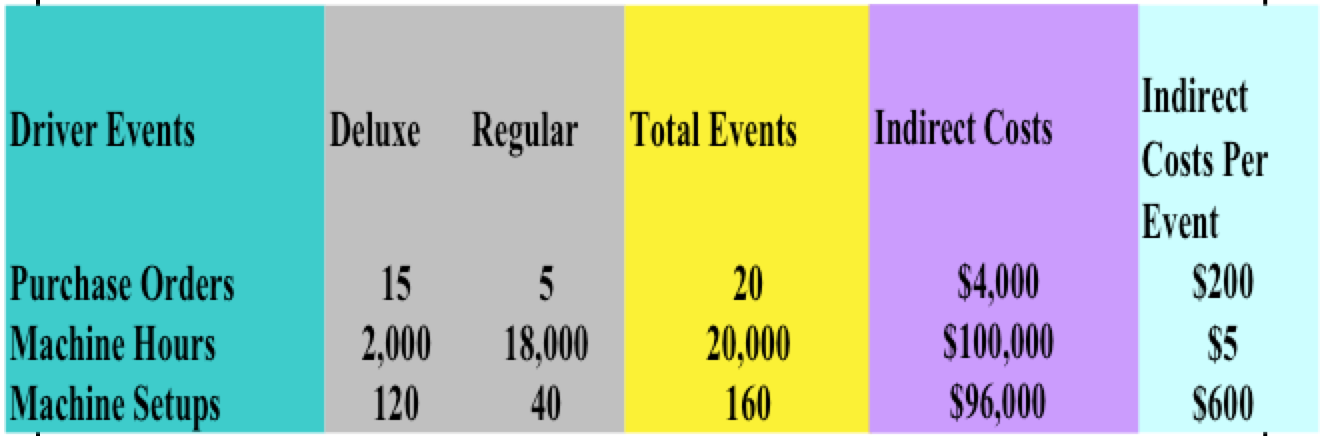 OMGT-PMM
24
Product Costs under an ABC System
OMGT-PMM
25
Product Costs under an ABC System
[(15 * $200) + (2,000 * $5) + (120 * $600)] / 2,000 bicycles = $ 42.50
[(5 * $200) + (18,000 * $5) +(40 * $600)] / 18,000 bicycles = $ 6.39
OMGT-PMM
26
Product Costs under an ABC System
OMGT-PMM
27